Manejo dietéticoTrastornos metabólicos genéticos
Dr. C. Alfredo Hierro González.
Especialista en Gastroenterología.
Instituto de Gastroenterología.
Trastornos del Metabolismo del ciclo de la Urea
[Speaker Notes: Todos los defectos del ciclo de la urea dan como resultado una acumulación de amonio en la sangre. Los signos clínicos de amonio elevado en la sangre son vómitos y letargo, que pueden progresar a convulsiones, coma y, en última instancia, la muerte. 
En los lactantes, los efectos adversos de los niveles elevados de amonio son rápidos y devastadores. En los niños más mayores, los síntomas de amonio elevado pueden estar precedidos por hiperactividad e irritabilidad. Debido a los episodios graves y frecuentes de hiperamoniemia puede producirse daño neurológico. La gravedad y la variación de los cursos clínicos de algunos defectos del ciclo de la urea pueden estar relacionadas con el grado de actividad enzimática residual. Los defectos comunes del ciclo de la urea se exponen en una progresión que avanza por el ciclo de la urea
La deficiencia de ornitina-transcarbamoilasa (OTC) es un trastorno recesivo ligado al cromosoma X caracterizado por bloqueo en la conversión de ornitina y carbamilofosfato a citrulina. La deficiencia de OTC se identifica por hiperamoniemia y aumento del ácido orótico urinario, con niveles normales de citrulina, ácido 
argininosuccínico y arginina. La deficiencia de OTC grave suele ser letal en los varones. Las mujeres heterocigóticas con grados diversos de actividad enzimática pueden no mostrar síntomas hasta que se inducen por estrés, alguna infección o un aumento importante en la ingesta de proteínas.
La citrulinemia es el resultado de una deficiencia de ácido argininosuccínico sintetasa en el metabolismo de la citrulina a ácido argininosuccínico. La citrulinemia se identifica por niveles acusadamente elevados de citrulina en la orina y la sangre. Los síntomas pueden estar presentes en el período neonatal, o desarrollarse gradualmente al principio de la lactancia. Aparecen problemas de alimentación y vómitos recurrentes, que, sin un tratamiento inmediato, progresan a convulsiones, anomalías neurológicas y coma.
La aciduria argininosuccínica (AAS) procede de deficiencia de argininosuccinato liasa, que participa en el metabolismo de ácido argininosuccínico a arginina. La AAS se identifica por la presencia de ácido argininosuccínico en la orina y la sangre. Debe suplementarse l-arginina para proporcionar una ruta alternativa para la excreción del nitrógeno de desecho. 
La deficiencia de carbamilo-fosfatosintetasa (CFS) es consecuencia de la actividad deficiente de la CFS. El inicio suele darse al comienzo del período neonatal, con vómitos, irritabilidad, hiperamoniemia acusada, distrés respiratorio, tono muscular alterado, letargo y, a menudo, coma. Los hallazgos de laboratorio específicos incluyen normalmente bajos niveles en plasma de citrulina y arginina y niveles normales de ácido orótico en la orina.]
Trastornos del Metabolismo del ciclo de la Urea
Tratamiento nutricional 
El tratamiento nutricional es una tarea compleja 
El objetivo es prevenir o reducir la hiperamoniemia y las consecuencias neurológicas 
El tratamiento es similar para todos los trastornos
Fórmulas especializadas para ajustar la composición de proteínas
Para lactantes con afección leve puede diluirse una leche (proporcionar entre 1 y 1,5 g de proteínas/kg /día).
[Speaker Notes: Tratamiento nutricional 
El tratamiento nutricional de pacientes que tienen trastornos en el ciclo de la urea es una tarea compleja 
El objetivo del tratamiento para trastornos del ciclo de la urea es prevenir o reducir la hiperamoniemia y las consecuencias neurológicas perjudiciales asociadas con ella. El tratamiento es similar para todos los trastornos. Para lactantes con afección leve puede diluirse una leche de fórmula estándar para proporcionar proteínas a lactantes entre 1 y 1,5 g/kg de peso corporal al día. 
Las concentraciones de energía, vitaminas y minerales pueden llevarse hasta los niveles de ingesta recomendados con la adición de una leche de fórmula sin proteínas. Sin embargo, para la mayoría de los individuos, se necesitan fórmulas especializadas para ajustar la composición de proteínas en un esfuerzo por 
limitar la producción de amonio.
La cantidad de proteína tolerada se ve afectada por variables como el defecto enzimático específico, la tasa de crecimiento relacionada con la edad, el estado de salud actual, el nivel de actividad física, la cantidad de aminoácidos libres administrados, las necesidades de energía, la función enzimática residual y el uso de 
medicamentos secuestradores de nitrógeno. Las recomendaciones deben tener en cuenta el estilo de vida familiar y las conductas de alimentación del individuo. El tratamiento a largo plazo consiste en restricción de las proteínas en la dieta a 1 o 2 g/kg/día, dependiendo de la tolerancia de cada persona. Para la mayoría de los lactantes y niños afectados por estos trastornos, excepto en el caso de la carencia de arginasa, los suplementos de l-arginina son necesarios para prevenir la deficiencia de arginina y ayudar en la excreción del nitrógeno sobrante. La l-arginina se suplementa basándose en las necesidades individuales, excepto 
en el caso de deficiencia de arginasa. 
Normalmente se requieren fenilbutirato u otros compuestos que potencian rutas metabólicas alternativas para normalizar los niveles de amonio.]
Trastornos del Metabolismo del ciclo de la Urea
Tratamiento nutricional 
Las concentraciones de energía, vitaminas y minerales pueden llevarse hasta los niveles de ingesta recomendados con la adición de una leche de fórmula sin proteínas. 
Las recomendaciones deben tener en cuenta el estilo de vida familiar y las conductas de alimentación del individuo.
[Speaker Notes: Tratamiento nutricional 
Las concentraciones de energía, vitaminas y minerales pueden llevarse hasta los niveles de ingesta recomendados con la adición de una leche de fórmula sin proteínas. Sin embargo, para la mayoría de los individuos, se necesitan fórmulas especializadas para ajustar la composición de proteínas en un esfuerzo por 
limitar la producción de amonio.
La cantidad de proteína tolerada se ve afectada por variables como el defecto enzimático específico, la tasa de crecimiento relacionada con la edad, el estado de salud actual, el nivel de actividad física, la cantidad de aminoácidos libres administrados, las necesidades de energía, la función enzimática residual y el uso de 
medicamentos secuestradores de nitrógeno. Las recomendaciones deben tener en cuenta el estilo de vida familiar y las conductas de alimentación del individuo. El tratamiento a largo plazo consiste en restricción de las proteínas en la dieta a 1 o 2 g/kg/día, dependiendo de la tolerancia de cada persona. Para la mayoría de los lactantes y niños afectados por estos trastornos, excepto en el caso de la carencia de arginasa, los suplementos de l-arginina son necesarios para prevenir la deficiencia de arginina y ayudar en la excreción del nitrógeno sobrante. La l-arginina se suplementa basándose en las necesidades individuales, excepto 
en el caso de deficiencia de arginasa. 
Normalmente se requieren fenilbutirato u otros compuestos que potencian rutas metabólicas alternativas para normalizar los niveles de amonio.]
Trastornos del Metabolismo del ciclo de la Urea
Tratamiento nutricional 
Tratamiento a largo plazo: restricción de las proteínas en la dieta (1 o 2 g/kg/día)
En caso de carencia de arginasa: suplementos de l-arginina según necesidades individuales
Fenilbutirato u otros compuestos que potencian rutas metabólicas alternativas para normalizar los niveles de amonio
[Speaker Notes: Tratamiento nutricional 
El tratamiento a largo plazo consiste en restricción de las proteínas en la dieta a 1 o 2 g/kg/día, dependiendo de la tolerancia de cada persona. Para la mayoría de los lactantes y niños afectados por estos trastornos, excepto en el caso de la carencia de arginasa, los suplementos de l-arginina son necesarios para prevenir la deficiencia de arginina y ayudar en la excreción del nitrógeno sobrante. La l-arginina se suplementa basándose en las necesidades individuales, excepto 
en el caso de deficiencia de arginasa. 
Normalmente se requieren fenilbutirato u otros compuestos que potencian rutas metabólicas alternativas para normalizar los niveles de amonio.]
Trastornos del Metabolismo del ciclo de la Urea
Dietas con restricción de proteínas 
Restricción de proteínas o fórmulas especializadas
La cantidad de proteínas prescrita se basa en la tolerancia del individuo o la actividad enzimática residual, la edad y la tasa de crecimiento proyectada 
Debe proporcionarse el máximo nivel de proteínas tolerado para garantizar un crecimiento adecuado y un margen de seguridad nutricional
Suplemento de hidratos de carbono y grasas
[Speaker Notes: Dietas con restricción de proteínas 
Los lactantes y niños con defectos del ciclo de la urea o acidemias orgánicas requieren generalmente ingesta con restricción de proteínas o fórmulas especializadas. La cantidad de proteínas prescrita se basa en la tolerancia del individuo o la actividad enzimática residual, la edad y la tasa de crecimiento proyectada. Debe proporcionarse el máximo nivel de proteínas tolerado para garantizar un crecimiento adecuado y un margen de seguridad nutricional. Los pasos para una planificación eficaz de un patrón de alimentación bajo en proteínas se muestran en el cuadro 44-1
En general, los patrones de alimentación con restricción de proteínas o bajos en proteínas pueden formularse a partir de alimentos bajos en proteínas y fácilmente disponibles para lactantes, bebés y de mesa. Es posible usar alimentos especiales bajos en proteínas para proporcionar energía, textura y variedad en el patrón alimenticio sin aumentar apreciablemente la carga de proteínas. El nivel de proteínas prescrito puede cumplirse añadiendo un producto de fórmula especializado o sin proteínas a la leche de fórmula estándar para lactantes. El suplemento de hidratos de carbono y grasas combate el déficit de energía resultante.
Existen leches de fórmula especializadas disponibles cuando sea necesario. La elección apropiada depende del nivel de restricción de proteínas, la edad y el estado del niño. Las recomendaciones habituales para densidad de energía y composiciones de vitaminas y minerales suelen ser propiadas como apoyo del crecimiento para lactantes o niños. Debe considerarse la osmolalidad de la leche de fórmula; se han recomendado tomas de no más de 400 mOsm/l de solución.]
Trastornos del Metabolismo de los Hidratos de Carbono
Trastornos del metabolismo de los hidratos de carbono
Son variados en presentación, curso clínico y resultado. 
La galactosemia puede presentarse en el primer período neonatal 
La fructosinemia hereditaria puede presentarse en el período de la lactancia media cuando se introducen sólidos
Cuando aparece hipoglucemia pueden generarse enfermedades de almacenamiento de glucógeno 
Requieren un tratamiento nutricional temprano y agresivo
[Speaker Notes: Los trastornos del metabolismo de los hidratos de carbono son variados en presentación, curso clínico y resultado. 
La galactosemia puede presentarse en el primer período neonatal como cuadros de convulsiones y sepsis potencialmente letales. 
La fructosinemia hereditaria puede presentarse en el período de la lactancia media cuando se introducen sólidos que contienen ingredientes agresivos. Cuando las tomas se espacian y aparece la consiguiente hipoglucemia pueden generarse enfermedades de almacenamiento de glucógeno (EAG). Todos estos trastornos requieren un tratamiento nutricional temprano y agresivo.]
Galactosemia
Galactosemia
Concentración plasmática elevada de galactosa-1-fosfato y galactosuria
Dos trastornos metabólicos autosómicos recesivos: 
La deficiencia de galactocinasa
La deficiencia de galactosa 1-fosfato uridiltransferasa «galactosemia clásica». 

La enfermedad suele manifestarse en las 2 primeras semanas de vida con:
Vómitos
Diarrea
Letargo
Retraso del desarrollo
Ictericia
Hepatomegalia 
Cataratas. 

Los lactantes pueden ser hipoglucémicos y sensibles a infecciones por microorganismos Gram negativos
[Speaker Notes: La galactosemia, concentración plasmática elevada de galactosa-1-fosfato combinada con galactosuria, se registra en dos trastornos metabólicos autosómicos recesivos: la deficiencia de galactocinasa y la deficiencia de galactosa 1-fosfato uridiltransferasa, también conocida como «galactosemia clásica». 
La enfermedad suele manifestarse en las 2 primeras semanas de vida. 
Los síntomas son vómitos, diarrea, letargo, retraso del desarrollo, ictericia, hepatomegalia y cataratas. 
Los lactantes con galactosemia pueden ser hipoglicémicos y sensibles a 
infecciones por microorganismos gram negativos. 
Si el trastorno no se trata, es frecuente que sobrevenga la muerte por septicemia.]
Diagrama esquemático del metabolismo de la galactosa en galactosemia.
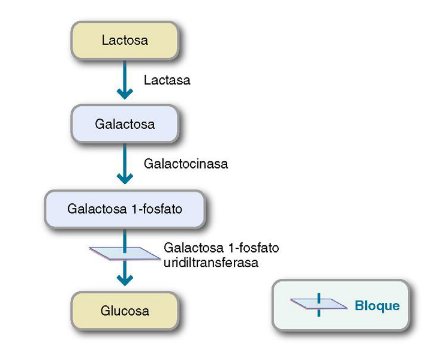 [Speaker Notes: Fisiopatología
La galactosemia se produce como consecuencia de un trastorno en la conversión de galactosa a glucosa debido a la ausencia o inactividad de una de las enzimas. La deficiencia enzimática provoca una acumulación de galactosa, o galactosa y galactosa 1-fosfato, en los tejidos corporales. Además, los programas ampliados de cribado de recién nacidos han detectado numerosos lactantes con galactosemia de Duarte. Estos lactantes tienen un alelo de galactosemia y uno de galactosemia de «Duarte» y de ellos se dice que presentan «galactosemia GD/G». El alelo de Duarte produce entre el 5 y el 20% de la enzima GALT. Es poco lo que se sabe sobre la evolución natural de la galactosemia GD; en apariencia, los lactantes y niños se desarrollan normalmente, sin complicaciones médicas.]
Galactosemia
Tratamiento nutricional
Restricción de galactosa durante toda la vida
Evitar la leche, productos lácteos y alimentos que contienen lactosa
Lactantes: alimentarlos con fórmula a base de soja 
Cuidado: algunas frutas y verduras contienen cantidades significativas de galactosa
[Speaker Notes: Tratamiento nutricional
La galactosemia se trata mediante restricción de galactosa durante toda la vida. Aunque la galactosa se requiere para la producción de galactolípidos y cerebrósidos, puede producirse por una ruta alternativa si se omite la galactosa de la dieta. La restricción de galactosa exige la estricta evitación de toda la leche y productos lácteos y alimentos que contienen lactosa, ya que la lactosa se hidroliza a galactosa y glucosa. Una restricción eficaz de galactosa requiere la lectura cuidadosa de las etiquetas de los productos alimenticios. Se añade leche a muchos productos, y la lactosa a menudo aparece en el recubrimiento de la forma de medicamentos en comprimidos. Los lactantes son  alimentados con fórmula a base de soja. Algunas frutas y verduras contienen cantidades significativas de galactosa. No se sabe con precisión, sin embargo, si estas fuentes de galactosa contribuyen al desarrollo de las características de la fisiopatología. 
Las opiniones médicas sobre la intensidad y la duración de la galactosemia de Duarte son divergentes. Muchos centros eliminan la galactosa de las dietas de estos niños durante el primer año de vida; otros no lo hacen.]
Enfermedades de almacenamiento de glucógeno
Enfermedades de almacenamiento de glucógeno
Reflejan incapacidad para metabolizar el glucógeno en glucosa 
Existen diversos defectos enzimáticos
Síntomas:
Bajo crecimiento físico
Hipoglucemia
Hepatomegalia
Parámetros bioquímicos anormales (colesterol y triglicéridos)
[Speaker Notes: Las enfermedades de almacenamiento de glucógeno reflejan incapacidad para metabolizar el glucógeno en glucosa. 
Existen diversos defectos enzimáticos posibles en la ruta metabólica. Los más comunes de estos trastornos son los tipos I y III. Sus síntomas son bajo crecimiento físico, hipoglucemia, hepatomegalia y parámetros bioquímicos anormales, especialmente en cuanto a colesterol y triglicéridos. Los avances en el tratamiento de las EAG pueden mejorar la calidad de vida para los niños afectados]
Enfermedades de almacenamiento de glucógeno
Tratamiento nutricional 
Mantener la glucosa en plasma en un intervalo normal 
Prevenir la hipoglucemia: aporte constante de glucosa exógena
Administración de maicena en bruto en intervalos regulares y un patrón dietético bajo en grasas e hidratos de carbono altamente complejos
[Speaker Notes: Tratamiento nutricional 
El razonamiento para la intervención es mantener la glucosa en plasma en un intervalo normal y prevenir la hipoglucemia proporcionando un aporte constante de glucosa exógena. La administración de maicena en bruto en intervalos regulares y un patrón dietético bajo en grasas y hidratos de carbono altamente complejos previenen la hipoglucemia. Algunos lactantes y niños funcionan muy bien con administración oral de maicena, mientras que otros requieren la administración de polímeros de glucosa a través de alimentación gástrica por goteo continuo para prevenir episodios hipoglucémicos durante la noche. 
La dosis de almidón de maíz debe individualizarse; para niños de pocos meses con EAG I suelen resultar eficaces las dosis de 1,6 a 2,5 g/kg a intervalos de 4-6 
h. 
El vehículo de glucosa sugerido es una fórmula sin lactosa. Se requiere suplemento de hierro para mantener un estado hematológico adecuado, ya que la maicena interfiere con la absorción de hierro.]
Enfermedades de almacenamiento de glucógeno
Tratamiento nutricional 

La dosis de almidón de maíz debe individualizarse
El vehículo de glucosa sugerido es una fórmula sin lactosa
Se requiere suplemento de hierro
[Speaker Notes: Tratamiento nutricional 
El razonamiento para la intervención es mantener la glucosa en plasma en un intervalo normal y prevenir la hipoglucemia proporcionando un aporte constante de glucosa exógena. La administración de maicena en bruto en intervalos regulares y un patrón dietético bajo en grasas y hidratos de carbono altamente complejos previenen la hipoglucemia. Algunos lactantes y niños funcionan muy bien con administración oral de maicena, mientras que otros requieren la administración de polímeros de glucosa a través de alimentación gástrica por goteo continuo para prevenir episodios hipoglucémicos durante la noche. 
La dosis de almidón de maíz debe individualizarse; para niños de pocos meses con EAG I suelen resultar eficaces las dosis de 1,6 a 2,5 g/kg a intervalos de 4-6 
h. 
El vehículo de glucosa sugerido es una fórmula sin lactosa. Se requiere suplemento de hierro para mantener un estado hematológico adecuado, ya que la maicena interfiere con la absorción de hierro.]
Trastornos de la oxidación de los ácidos grasos
Trastornos de la oxidación de los ácidos grasos
Deficiencia de acil-Coa deshidrogenasa de cadena media (ADCM)
Deficiencia de 3-hidroxiacil-CoA deshidrogenasa de cadena larga (HADCl)
[Speaker Notes: Los recientes avances de laboratorio en la identificación de trastornos de la oxidación de ácidos grasos han permitido el tratamiento de la deficiencia de acil-Coa deshidrogenasa de cadena media (ADCM) y la deficiencia de 3-hidroxiacil-CoA deshidrogenasa de cadena larga (HADCl)
Los niños que no son identificados por cribado neonatal presentan durante períodos de ayuno o enfermedad clínica síntomas de gravedad variable, como incapacidad de ganar peso, vómitos episódicos e hipotonía.]
Trastornos de la oxidación de los ácidos grasos
Los niños con HADCL pueden presentar hepatomegalia y hepatopatía aguda
[Speaker Notes: Los niños con HADCL se vuelven hipoglucémicos y demuestran función hepática anormal, cetonas reducidas o ausentes en la orina y a menudo deficiencia de carnitina secundaria. También pueden presentar hepatomegalia y hepatopatía aguda.]
Trastornos de la oxidación de los ácidos grasos
Tratamiento nutricional 
Evitar el ayuno: ingesta regular de alimentos que proporcionen energía adecuada y sean ricos en hidratos de carbono. 
Dieta baja en grasas (las grasas no se metabolizan de forma eficaz)
No consumir más del 30% de energía en forma de grasas; algunos individuos requieren una mayor restricción.
[Speaker Notes: Evitar el ayuno: ingesta regular de alimentos que proporcionen energía adecuada y sean ricos en hidratos de carbono. 
Se propone una dieta baja en grasas debido a que las grasas no se metabolizan de forma eficaz
Se ha recomendado el consumo de no más del 30% de energía en forma de grasas; algunos individuos requieren una mayor restricción.]
Trastornos de la oxidación de los ácidos Grasos
Suplemento con l-carnitina
Se recomiendan tres comidas y tres aperitivos a intervalos regulares
Aportar hidratos de carbono adicionales antes de dormir (hidratos de carbono complejos o de maicena no cocinada)
En ocasiones está indicado el aporte suplementario con ácidos grasos específicos (grasas de cadena media)
[Speaker Notes: Algunos centros recomiendan el suplemento con l-carnitina, una sustancia que actúa como portador de ácidos grasos a través de las membranas mitocondriales. Los niños a menudo funcionan muy bien con tres comidas y tres aperitivos ofrecidos a intervalos regulares. La mayoría de los niños pueden necesitar hidratos de carbono adicionales, bien en forma de un plato de hidratos de carbono complejos o de maicena no cocinada antes de irse a la cama, basándose en la capacidad individual para mantener los niveles de glucosa en sangre durante toda la noche y evitar hipoglucemia nocturna. 
Dependiendo del trastorno, en ocasiones está indicado el aporte suplementario con ácidos grasos específicos (p.ej., grasas de cadena media para trastornos que afectan a bloques de metabolismo de cadena larga).]